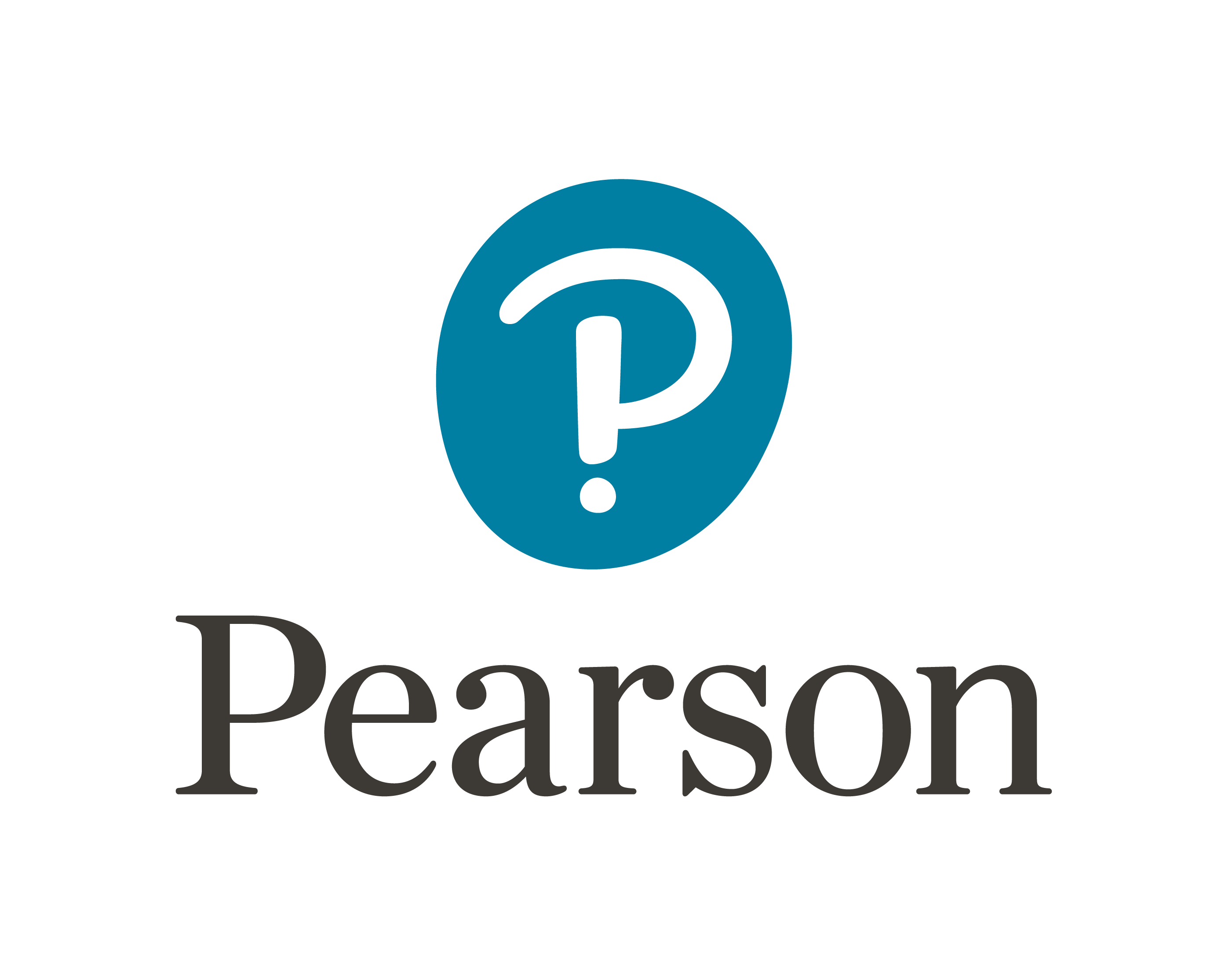 GrammarA2present continuous
Recommended for:
Gold Experience
Focus
High Note
2019
1
The present continuous
Let’s look at:
When we use the present continuous.
How we make sentences in the present continuous.
Spelling changes in the -ing form.
When do we use it?
Copyright © 2019 by Pearson Education      Gold Experience | Focus | High Note
Function: When do we use it?
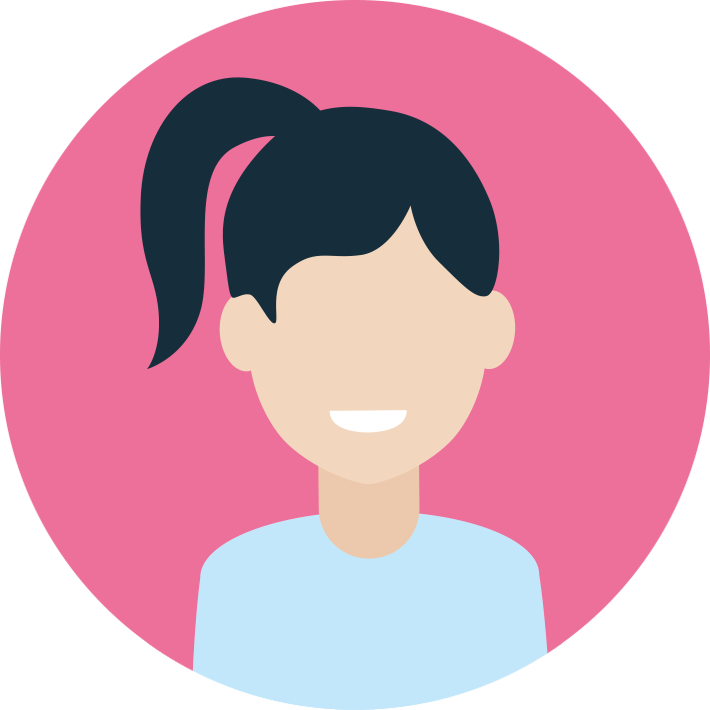 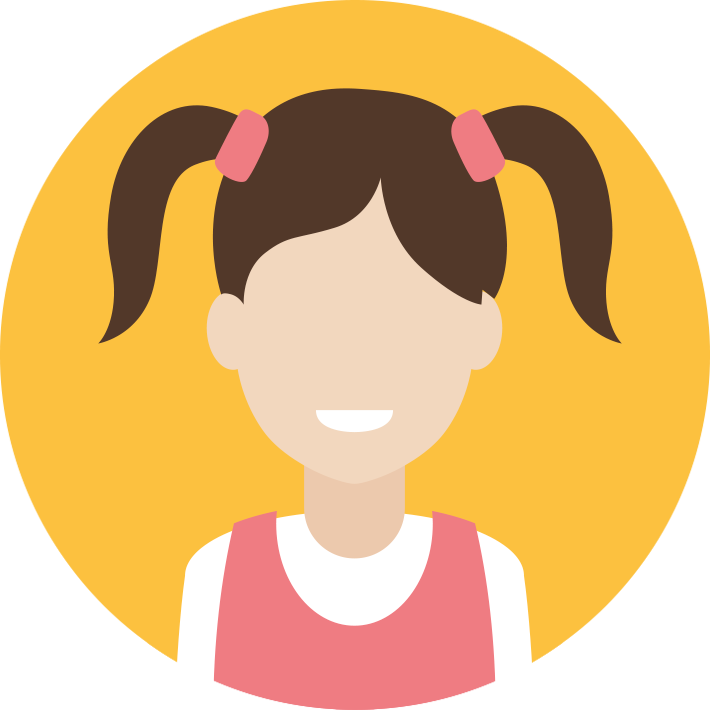 Is your mum at home today?
Yes. She isn’t working today because she’s ill. She’s sleeping at the moment.
Which of these two actions is a temporary action?
She isn’t working today.
The young girl talks about two different actions. 
1. Her mum isn’t working today.
2. She’s sleeping at the moment.
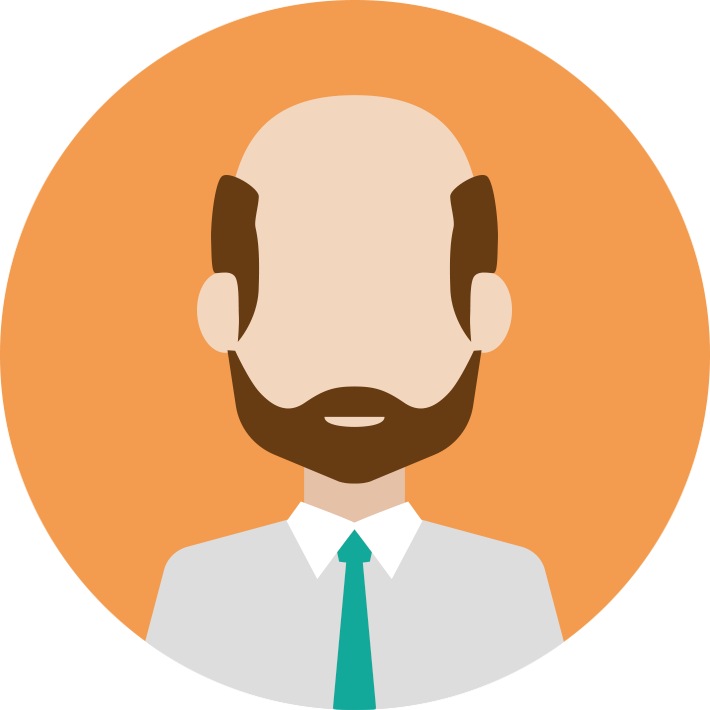 Which of these two actions is happening right now?
She’s sleeping at the moment.
Copyright © 2019 by Pearson Education      Gold Experience | Focus | High Note
Function: When do we use it?
This action is happening in this moment (at the same time the girl is speaking).
1. For actions happening now.
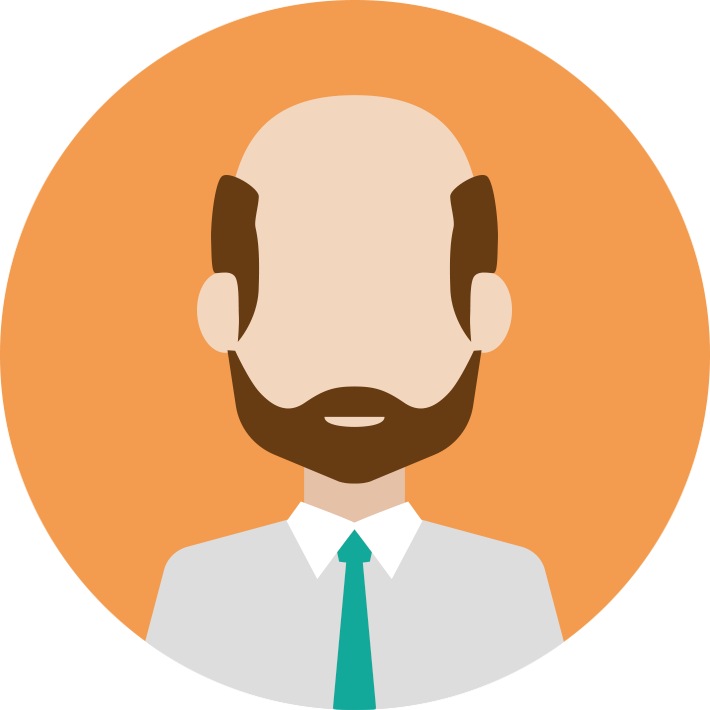 She’s sleeping at the moment.
She is sleeping
now
2. For temporary actions.
She isn’t working today (because she is ill).
This action is not permanent. The mum usually works, so this is different from normal.
How do we make sentences?
Copyright © 2019 by Pearson Education      Gold Experience | Focus | High Note
Form: How do we make sentences?
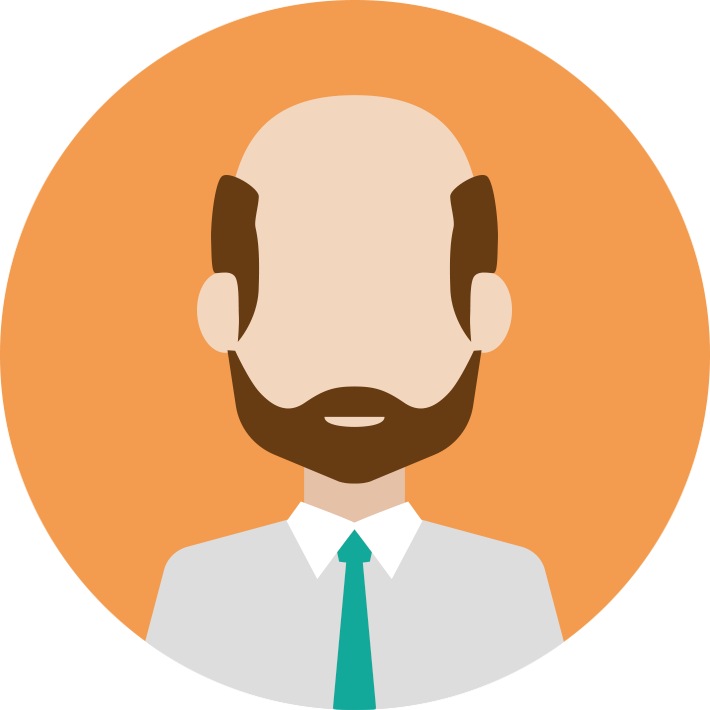 Look at the example affirmative, negative and question in the present continuous. Put the pattern in the correct order. The first is done for you.
Copyright © 2019 by Pearson Education      Gold Experience | Focus | High Note
Form: How do we make sentences?
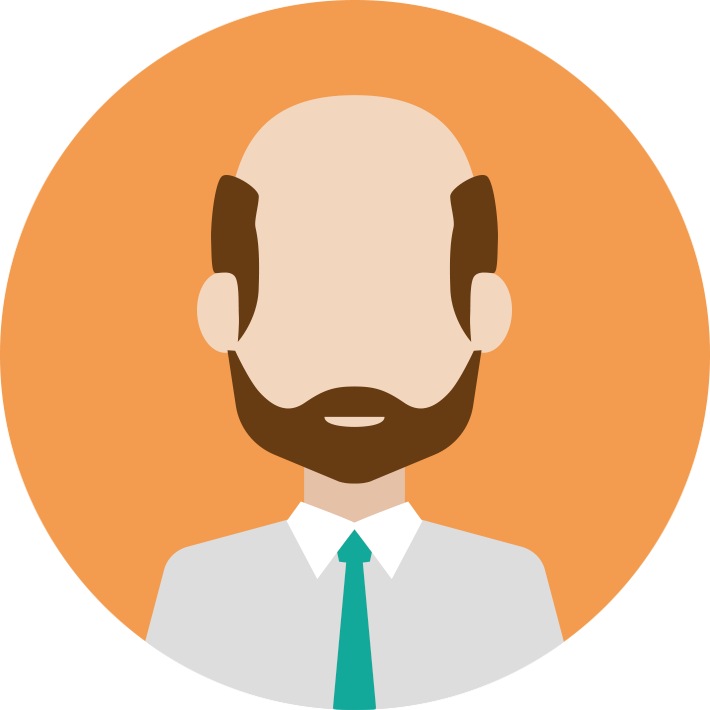 Remember the verb 
to be is: I am, you are, he/she/it is, we/they are
Here, the verb 
to be is in the negative: I’m not, you aren’t, he/she/it isn’t, we/they aren’t.
Some questions are open (they need a long answer). With these types of questions, we need a question word.
Some questions are closed (yes/no answers). We don’t use a question word with these types of questions.
With yes/no answers, we use the verb to be in the affirmative or negative.
Copyright © 2019 by Pearson Education      Gold Experience | Focus | High Note
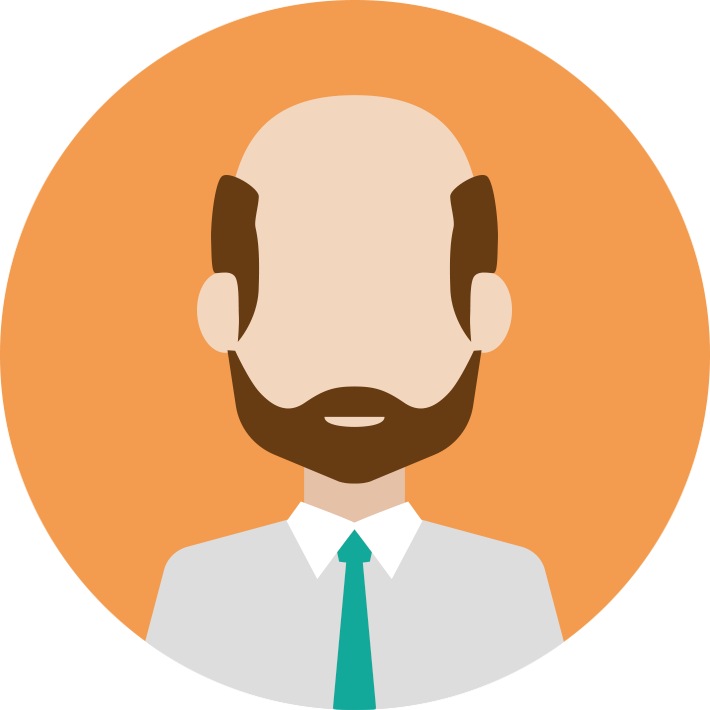 Things to think about…
The spelling of the -ing form of the verb can change depending on the stem of the verb. The stem is the part of the verb you find in the dictionary, e.g. swimming – the stem is swim.
…spelling changes with the verb -ing form.
Look at the rule changes below…
Here are some examples. 
dance – dancing, eat – eating, hit – hitting
Notice how there are small changes in spelling.
double consonant!
vowel
The -e has been removed here!
The -ie is now a -y.
consonant
Let’s practise!
Copyright © 2019 by Pearson Education      Gold Experience | Focus | High Note
Practice activities
Complete the gaps with the correct form of the present simple or present continuous. Justify your answers.
Timothy……………………………….(stay) here at the moment, but he usually………………………(live) with his parents.


A: Where is your cousin?  B: She……………………………………….(run) in the marathon! Look! There she is!


A: My best friend only……………………………………(sleep) five hours a night. B: Where is he now?
     
      A: He…………………………(sleep)! Ha ha ha ha!


4.   A: What……………………………….(do)? B: I’m a teacher.


5.   A: What………………………………(do)? B: I…………………………………………………(make) a cake.


6.   John and Jayne……………………………..(not dance) in the competitions right now because John has a bad back.
’s/is staying
lives
’s/is running
sleeps
’s/is sleeping
do you do
’m/am making
are you doing
aren’t/are not dancing
Copyright © 2019 by Pearson Education      Gold Experience | Focus | High Note